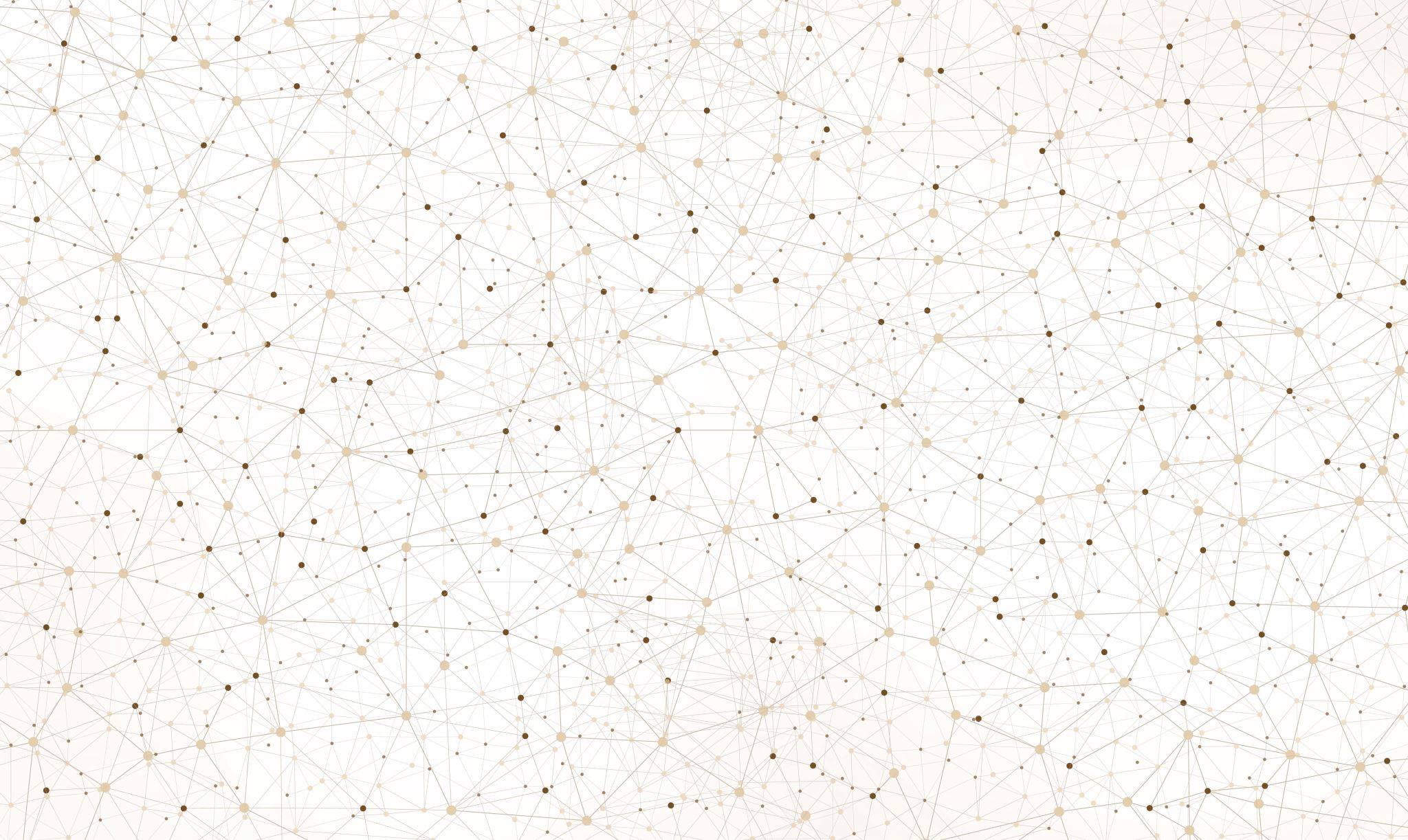 OROMOTORIKA
Co to je?
Motorika mluvidel 
Je vázaná na jemnou motoriku
Předpoklad pro to, aby dítě v budoucnu správně artikulovalo
Trénovat v různém věku, s ohledem na věk
Zapotřebí je dostatečná svalová síla, rozsah pohybu jazyka a rtů, orientace v ústech
Co si pod oromotorikou můžeme představit?
Dechová cvičení (proud vzduchu)
Fonační cvičení 
Artikulace
Ukázky
https://youtu.be/mhbcTyWgEx8  

https://youtu.be/uSDLmS3-5vc 

https://www.youtube.com/watch?v=kByZ169XoGE
Cviky pro rozvíjení pohyblivosti mluvidel: JAZYK
Houpačka – Vypláznout jazyk, olizovat spodní ret, doprava, doleva
Stěrače – Olizovat horní ret doprava, doleva – špička jazyka směruje k nosu
Mlsná kočička – Olizovat rty dokola (můžou se rty potřít nutelou) 
Hodiny – Uvolnit jazyka pohybovat jím pomalu zprava doleva
Cviky pro rozvíjení pohyblivosti mluvidel: JAZYK
Koník – „Klepat“ jazykem, jako když „klepe“ koník kopýtky 
Čertík – Pohyb jazyka dopředu a dozadu – z pusy ven a zpět 
Kartáček – Špičkou jazyka jezdit po horních nebo spodních zubech – čistíme zuby
Cviky pro rozvíjení pohyblivosti mluvidel: RTY
Pusa – Poslat pusu mamince 
Píšťalka – Písklat na rty 
Koník – Vibrovat volně. K sobě přiloženými rty při výdechu – jako když frká koník 
Brnkání – Uvolnit rty a brnkat prstem o dolní ret (brm, brm) 
Klaun – Střídání velký úsměv a bez úsměvu 
Schovávaná – Vtahovat rty dovnitř -  aby nebyly vidět
Cviky pro rozvíjení pohyblivosti mluvidel: ČELIST
Garáž – Pomalu otevírat a zavírat čelisti – při otevřených rtech 
Kousání – Spouštět a přitahovat dolní čelisti při sevřených rtech 
Zima – Cvakat zuby
Kravička – Pohybovat spodní čelistí vpravo a vlevo
Cviky pro rozvíjení pohyblivosti mluvidel: TVÁŘE
Balonek – Střídavě nafukovat levou nebo pravou tvář, pak obě dohromady 
Kapr – Vysát vzduch z tváří a vmáčknout je, rty tvoří „osmičku“ 
Šašek – Střídat úsměv a mračení
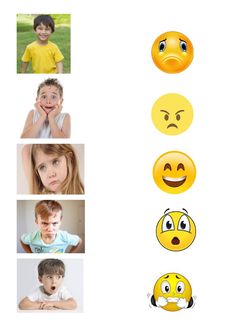 DĚKUJEME ZA POZORNOST